День СемьиШкола для родителей «Шаг на встречу»
Социально-психологическая служба
КГУ «СШИ № 9» УОКО
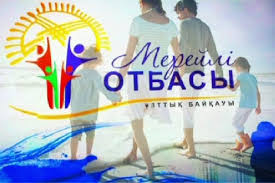 С 2013 года, каждое второе 
                          воскресенье сентября в 
                          Республике Казахстан 
                          отмечается День семьи. Основной целью  ежегодного проведения праздника стала реализация национальной государственной задачи по сохранению культурных ценностей, традиций, духовности, воспитанию подрастающего поколения, преодолению демографических проблем, а также проблем социального характера через институт семьи.
Самое главное и ценное в жизни - это семья!
 Семья - это замечательные мама и папа, добрые бабушка и дедушка, веселые и дружные братья и сестры.
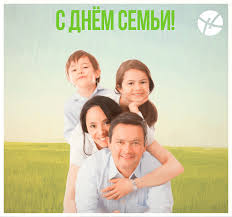 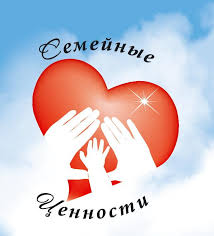 Вокруг каждого из нас много    
        людей, родственников, с 
        которыми мы связаны в 
        истории человечества одной 
        кровью. И каждый из нас - продолжатель своего рода. И тот род силен, кто предков своих помнит, уважает и бережет.   СВЯЗЬ ПОКОЛЕНИЙ - это семейная ценность.
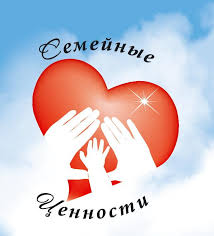 Дети-продолжатели семейного 
            рода.  Семья: родители, 
            дедушки и бабушки 
            направляют все силы для того, 
            чтобы сделать детство своих наследников счастливым. При этом передают  детям накопленные семейные знания о мире. ВОСПИТАНИЕ – семейная ценнось
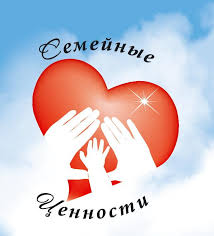 Чтобы детство детей было 
            счастливым, основное, главное 
            место в их жизни должна    
            занимать семья. Семья в которой 
            будет место для бабушкиных сказок, прогулок с дедушкой, радостного и полезного общения с родителями.
Традиции и совместная деятельность - семейные ценности
Любовь живет в тех семьях где 
             -  заботятся о пожилых  и  
              маленьких;
             - понимают друг друга; 
             - всегда придут на выручку и    
             поддержат в трудную минуту; 
там, где тебе будут рады не смотря ни на что всегда.
ВНИМАНИЕ и ЛЮБОВЬ – семейные ценности
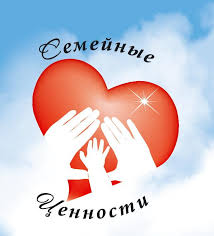 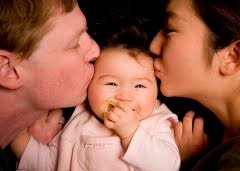 Помните!
Обнимая родителей – 
мы становимся спокойными.
Обнимая любимых – мы 
становимся счастливыми.
Обнимая детей – мы становимся добрыми.
Обнимая жизнь – мы становимся мудрыми!
Не стесняйтесь показывать свою любовь  к своим родным, говорите им о своих чувствах. Это важно!
Спасибо за внимание!